Thực đơn 
        Ngày 12/03/2025
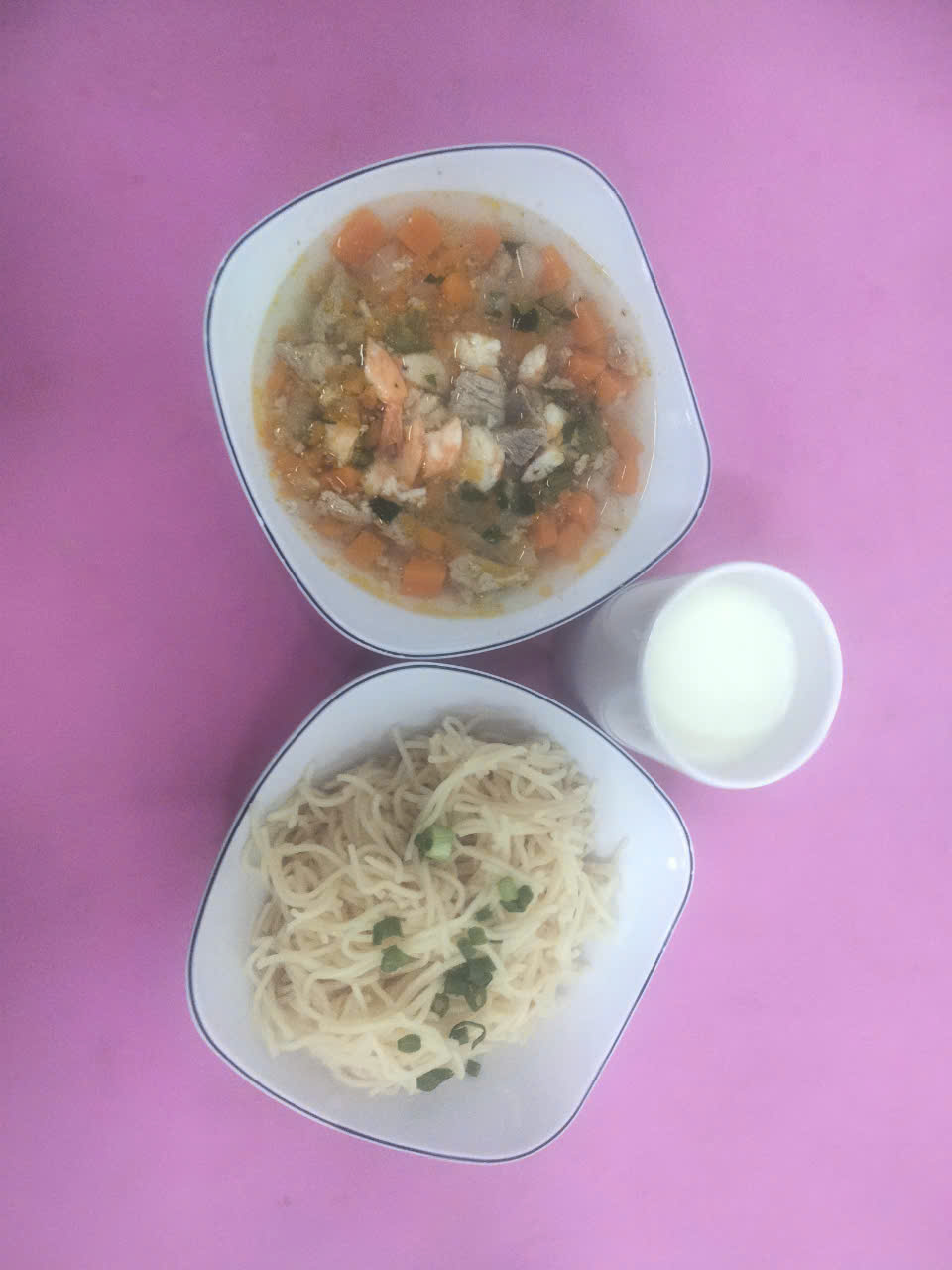 BUỔI SÁNG:
- Mì trứng nấu tôm, thịt, củ cải trắng
- Sữa
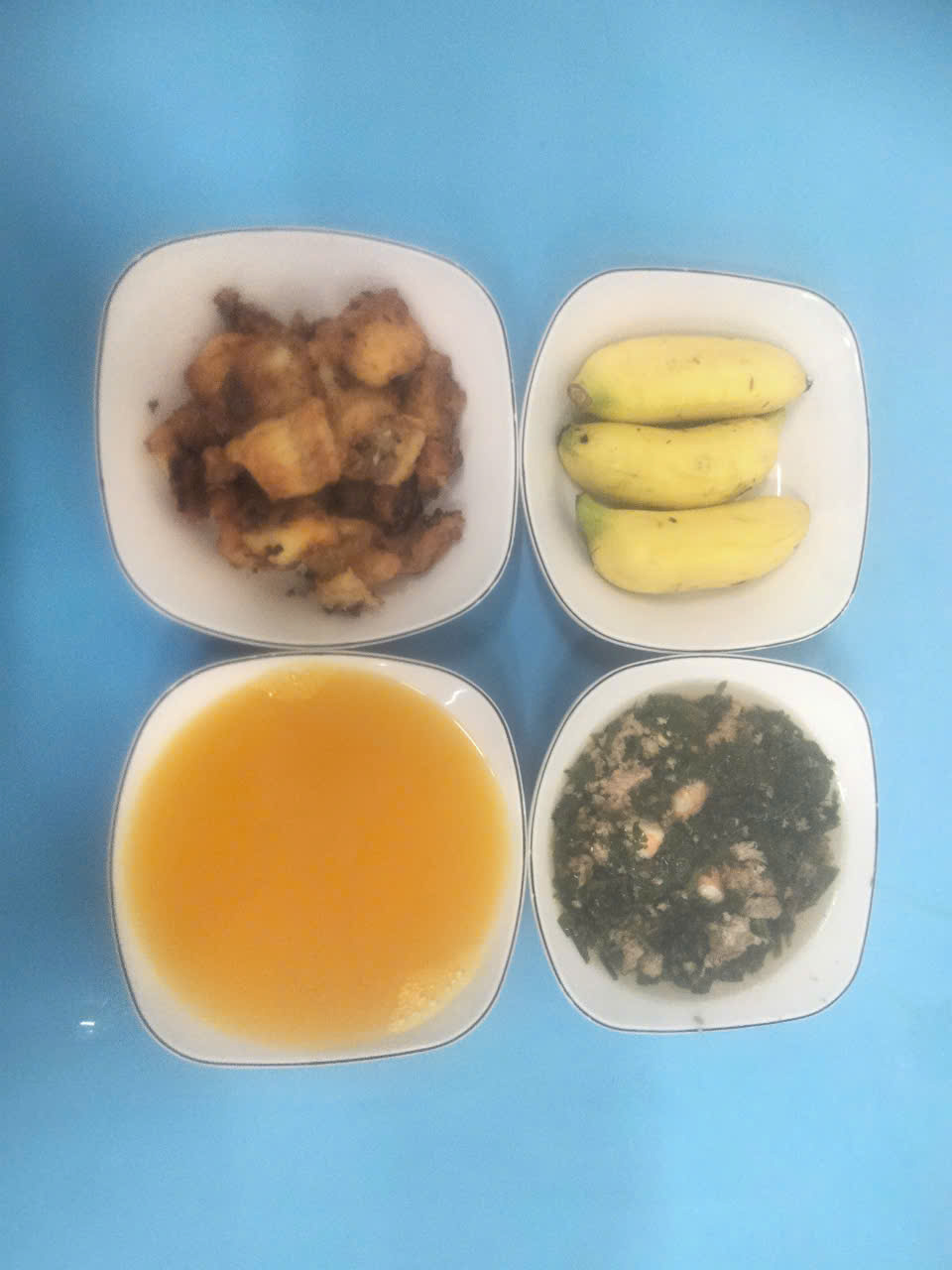 BUỔI TRƯA:
Món mặn: Cá chiên giòn sốt cam
Món canh: Canh rau dền nấu thịt, tôm, nấm rơm
Tráng miệng: Chuối cau
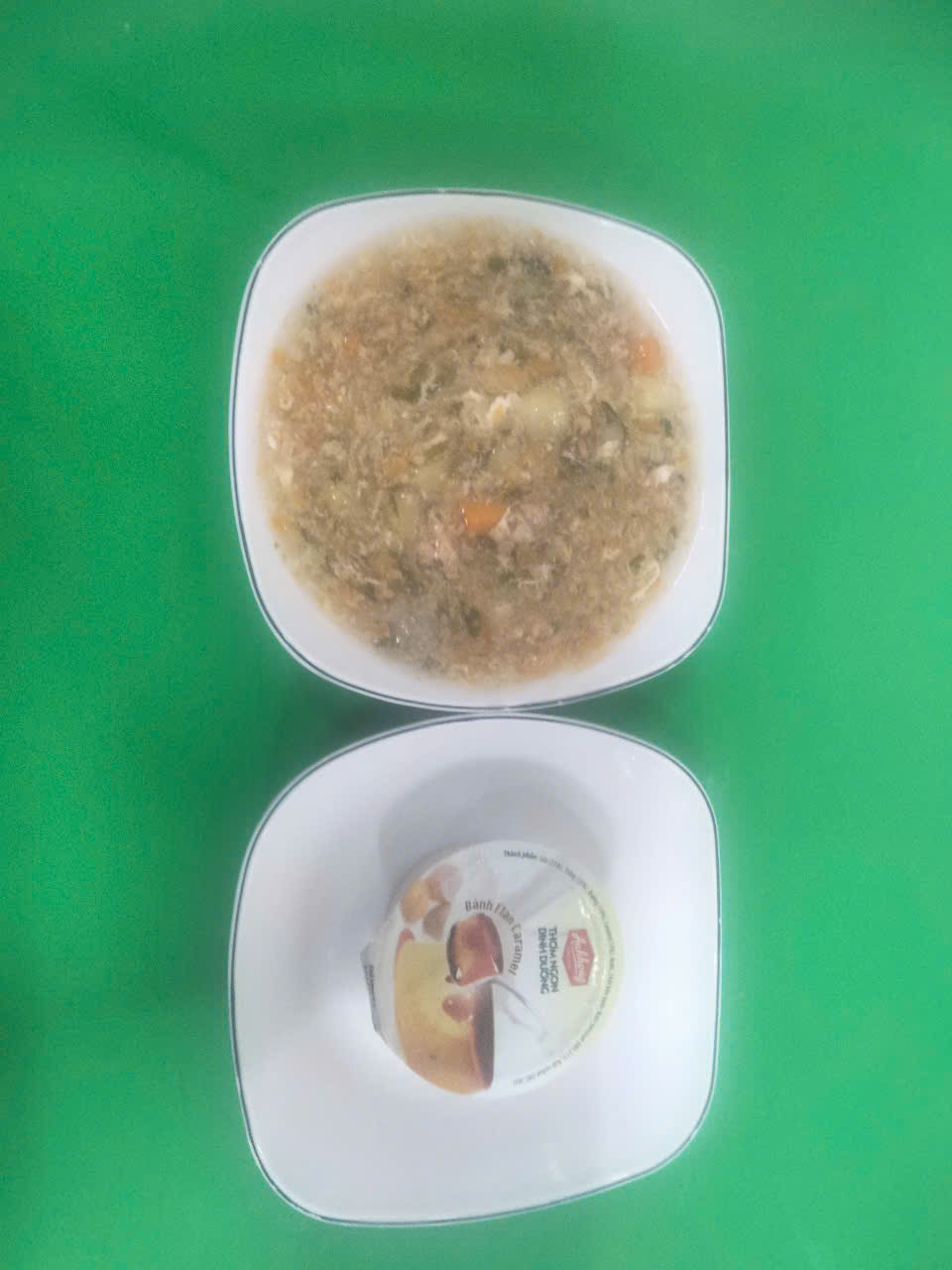 BUỔI XẾ:
Soup tôm nấu bắp non, cà rốt
Tráng miệng: Bánh plan